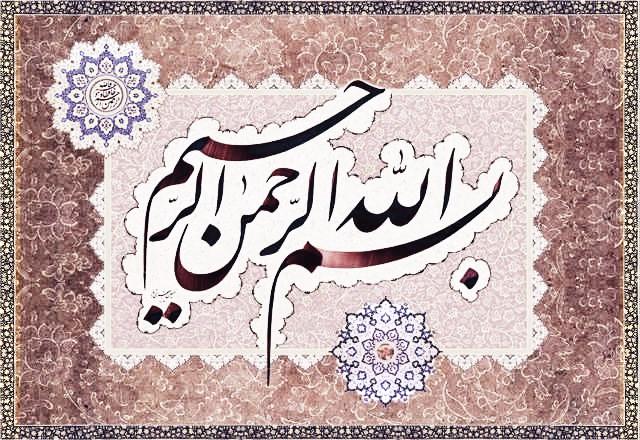 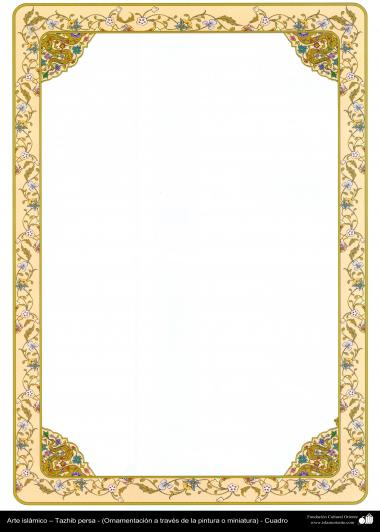 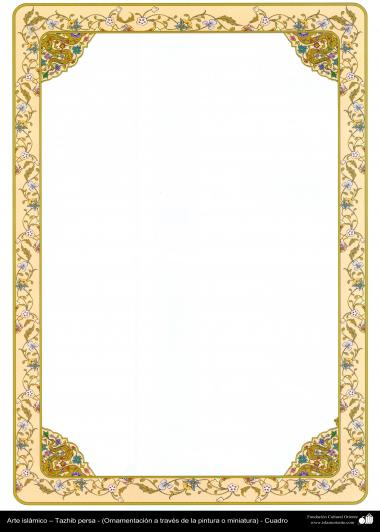 جزء 6            سوره مائده 

وَإِذْ قَالَ مُوسَى لِقَوْمِهِ يَقَوْمِ اذْكُرُوا نِعْمَةَ اللَّهِ عَلَيْكُمْ إِذْ جَعَلَ فِيكُمْ أَنْبِيَاءَ وَجَعَلَكُمْ مُلُوكًا وَآتَاكُمْ مَا لَمْ يُؤْتِ أَحَدًا مِنَ الْعَالَمِينَ ﴿۲۰﴾ يَقَوْمِ ادْخُلُوا الْأَرْضَ الْمُقَدَّسَةَ الَّتِي كَتَبَ اللَّهُ لَكُمْ وَلَا تَرْتَدُّوا عَلَى أَدْبَارِكُمْ فَتَنْقَلِبُوا خَاسِرِينَ ﴿۲۱﴾ قَالُوا يَا مُوسَى إِنَّ فِيهَا قَوْمًا جَبَّارِينَ وَإِنَّا لَنْ نَدْخُلَهَا حَتَّى يَخْرُجُوا مِنْهَا فَإِنْ يَخْرُجُوا مِنْهَا فَإِنَّا دَاخِلُونَ ﴿۲۲﴾ قَالَ رَجُلَانِ مِنَ الَّذِينَ يَخَافُونَ أَنْعَمَ اللَّهُ عَلَيْهِمَا ادْخُلُوا عَلَيْهِمُ الْبَابَ فَإِذَا دَخَلْتُمُوهُ فَإِنَّكُمْ غَالِبُونَ وَعَلَى اللَّهِ فَتَوَكَّلُوا إِنْ كُنْتُمْ مُؤْمِنِينَ ﴿۲۳﴾ قَالُوا يَا مُوسَى إِنَّا لَنْ نَدْخُلَهَا أَبَدًا مَا دَامُوا فِيهَا فَاذْهَبْ أَنْتَ وَرَبُّكَ فَقَاتِلَا إِنَّا هَاهُنَا قَاعِدُونَ ﴿۲۴﴾ قَالَ رَبِّ إِنِّي لَا أَمْلِكُ إِلَّا نَفْسِي وَأَخِي فَافْرُقْ بَيْنَنَا وَبَيْنَ الْقَوْمِ الْفَاسِقِينَ ﴿۲۵﴾ قَالَ فَإِنَّهَا مُحَرَّمَةٌ عَلَيْهِمْ أَرْبَعِينَ سَنَةً يَتِيهُونَ فِي الْأَرْضِ فَلَا تَأْسَ  عَلَى الْقَوْمِ الْفَاسِقِينَ ﴿۲۶)
و [ياد كن] زمانى را كه موسى به قوم              خود گفت اى قوم من نعمت‏ خدا را بر خود   ياد كنيد آنگاه كه در ميان شما پيامبرانى قرار داد و شما را پادشاهانى ساخت و آنچه را كه به هيچ كس از جهانيان نداده بود به شما داد (۲۰)اى قوم من به سرزمين مقدسى كه خداوند براى شما مقرر داشته است درآييد و به عقب بازنگرديد كه زيانكار خواهيد شد (۲۱) گفتند اى موسى در آنجا مردمى زورمندند و تا آنان از آنجا بيرون نروند ما هرگز وارد آن نمى ‏شويم پس اگر از آنجا بيرون بروند ما وارد خواهيم شد (۲۲) دو مرد از [زمره] كسانى كه [از خدا] مى‏ ترسيدند و خدا به آنان نعمت داده بود گفتند از آن دروازه بر ايشان [بتازيد و] وارد شويد كه اگر از آن درآمديد قطعا پيروز خواهيد شد و اگر مؤمنيد به خدا توكل كنيد (۲۳) گفتند اى موسى تا وقتى آنان در آن [شهر]ند ما هرگز پاى در آن ننهيم تو و پروردگارت برو[يد] و جنگ كنيد كه ما همين جا مى ‏نشينيم (۲۴) [موسى] گفت پروردگارا من جز اختيار شخص خود و برادرم را ندارم پس ميان ما و ميان اين قوم نافرمان جدايى بينداز (۲۵) [خدا به موسى] فرمود [ورود به] آن [سرزمين] چهل سال بر ايشان حرام شد [كه] در بيابان سرگردان         خواهند بود پس تو بر گروه نافرمانان اندوه             مخور(۲۶)
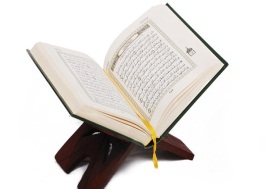 قرائت
ترجمه
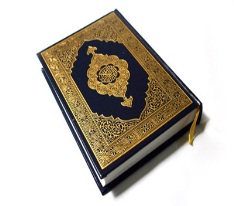 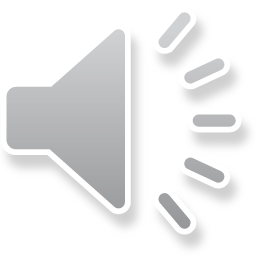 درس هفتم
وضعیت فرهنگی،اجتماعی و سیاسی مسلمانان، پس از رسول خدا(ص)
مقدمه ی درس
دانستیم که مسئولیت ولایت و حکومت رسول خدا(ص)، پس از ایشان نیز ادامه می یابد براساس تدبیر حکیمانه ی خدا،امیرالمومنین (ع)و امامان معصوم از نسل ایشان جانشینی رسول خدا(ص)را برعده داشتند و از جانب خدا به ولایت و رهبری جامعه برگزیده شدند.
    
     البته پس از رسول خدا(ص) حوادثی پیش آمد که باعث دور افتادن مردم از رهبری و هدایت امامن معصوم(ع)شد. این مسئله شرایط و اوضاع اجتماعی خاصی را در جامعه آن روز پدید آورد.
   
     اکنون می خواهیم اوضاع فرهنگی،اجتماعی و سیاسی مسلمانان پس از رسول خدا(ص) و نحوه ی برخورد مسلمانان با ائمه اطهار(ع) را بررسی کنیم.
تدبر در قرآن
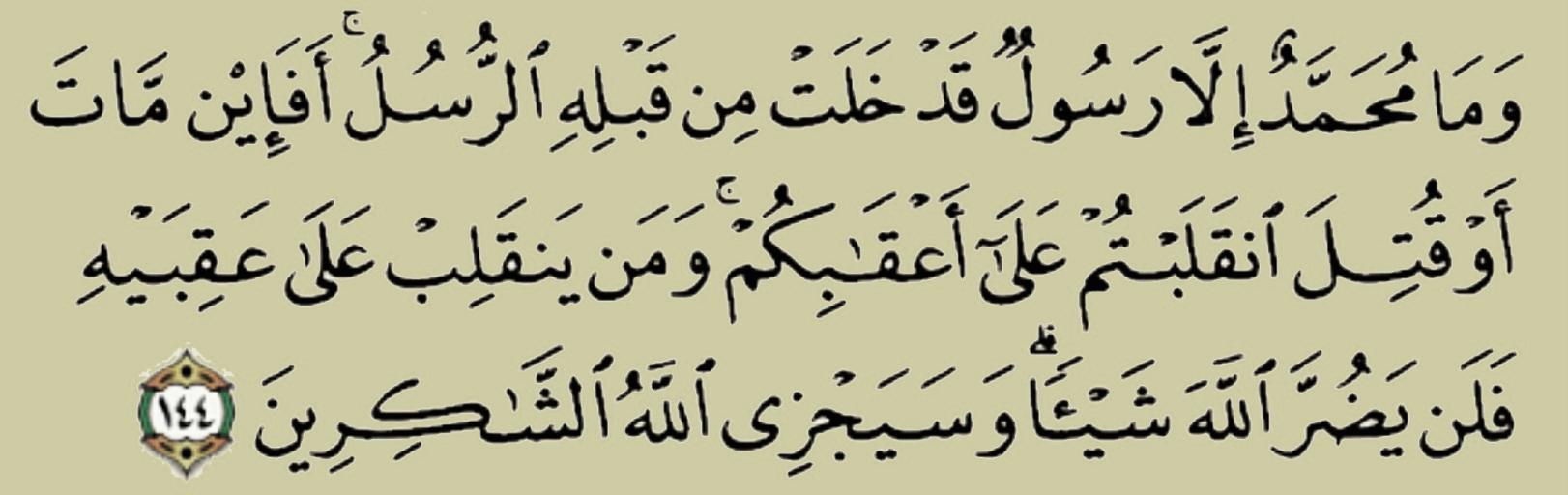 سوره آل‌عمران
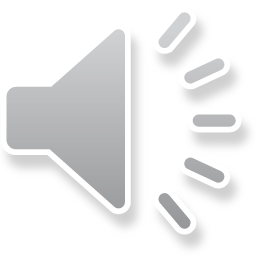 و محمد نیست، مگر رسولی که پیش از او رسولان دیگری بودند.        پس اگر او بمیرد یا کشته شود،آیا شما به گذشته(و آیین پیشین خود) باز می گردید؟ و هرکس به گذشته بازگردد، به خدا هیچ گزند و زبانی نرساند و خداوند به زودی سپاسگزاران را پاداش می دهد.
پرسش:
1-خداوند چه هشداری به مردم زمان پیامبر می دهد؟ 
2-آیا خطر بازگشت به ارزش های دوران جاهلیت فقط اختصاص به زمان پیامبر دارد؟
3-به نظر شما،سپاسگزاران واقعی نعمت رسالت،در جامعه ی امروزی چه کسانی اند؟
پس از رحلت رسول خدا(ص)
مسیر پیامبر
رهبری امت از این مسیرخارج شد 

 نظام حکومت اسلامی بر مبنای((امامت))  تحقق نیافت    

 امامان معصوم(ع)فاقد قدرت و امکانات لازم برای
    اجرای همه جانبه ی مسئولیت های خود بودند
بعد از مدت کوتاهی حکومت به دست بنی امیه افتاد کسی که سرسختانه با پیامبر(ص) سر جنگ داشت.  

خلافت رسول خدا(ص) به حکومت سلطنتی تبدیل شد
.
بنی امیه
رهبر مشرکان در زمان جاهلیت
اسلام ظاهری پس از فتح مکه
ابوسفیان
راه اندازی جنگ صفین بر علیه امام علی (ع)
تبدیل خلافت پیامبر (ص) به سلطنت
معاویه
یزید
انجام علنی همه ی کارهای زشت و ناپسند
به شهادت رساندن امام حسین(ع) و یارانش
فعالیت کلاسی
با همفکری دوستلن خود بگویید چه عواملی باعث شد که بعد از گذشت پنچاه سال از وفات پیامبر(ص)،    نوه ی ایشان یعنی امام حسین (ع) این گونه توسط امت پیامبر(ص) به شهادت برسد؟
پيش بيني اميرالمؤمنين(ع)
براساس تعليمات پيامبر(ص) و مشاهده نحوه عمل مسلمين پس از رحلت پيامبر(ص)
نتیجه ی حکومت بنی امیه:
ضعف و سستی امت در دفاع از حق
پیروزی  شامیان
مهمترین ویژگی حکومت  بنی امیه
حکومتشان دو دسته میشود
آخرت مي‌خواهد
دنيا مي‌خواهد
پیروی و فرمانبرداری کامل آنها از معاویه

در مسیر خود(باطل)متحدند درحالیکه  مسلمانان در راه حق تفرقه دارند
حلال
حرام
شیوه ی حکومت داری بنی عباس
ظلم و ستم به اهل بیت(ع) به بهانه ی عموزادگی
ادامه روش سلطنتی بنی امیه
به دست آوردن حکومت به نام ائمه
بنی عباس
بنی امیه
قرآن
میراث پیامبر(ص)
به جا ماندن دین اسلام
اهل بیت(ع)
ممنوعیت از نوشتن احادیث پیامبر(ص)
چالش های سیاسی،اجتماعی و فرهنگی عصر ائمه(ع)
تبدیل حکومت عدل نبوی به سلطنت
تحریف در معارف اسللامی و جعل احادیث
ارائه ی الگو های نا مناسب
ممنوعیت نوشتن احادیث پیامبر(ص)
اين مسأله مشكلي براي پيروان ائمّه پيش نياورد؛
زيرا احاديث پيامبر(ص) از طريق انسان‌هايي معصوم به آن‌ها رسیده است.
افزايش احتمال خطا و فراموشي اصل حدیث
عواقب
نگهداري و انتقال احاديث با حافظه
فراهم شدن شرایط مناسب برای جاعل حدیث
محروم ماندن مردم و محققان از منبع مهم هدایت و دخاالت يافتن سلیقه شخصی
تحریف در معارف اسلامی و جعل احادیث
عالمان وابسته به قدرت و علمای اهل کتاب مانند کعب الاحبار که به ظاهر مسلمان شدند.
عاملان
تفسیر و تعلیم آیات قرآن و معارف اسلامی مطابق با افکار خود و به نفع قدرتمندان

نقل داستان های خرافی از پیامبر(ص) و راهیابی این مطالب به کتب مسلمانان و گمراهی بسیاری از آنها
اقدامات
ارائه ی الگو های نا مناسب
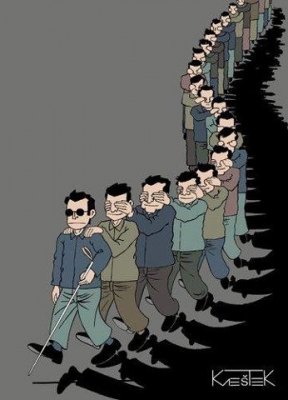 الگو های اصیل اسلامی و اهل بیت
انزوا
اکثر مردم دنباله رو شخصیت های بر جسته جامعه
الگو های دور از معیار های اسلامی
شهرت و جایگاه
تبدیل حکومت عدل نبوی به سلطنت
شخصیت های باتقوا و جهادگر و مورد احترام و اعتماد پیامبر(ص)
منزوی شدند
پس از رحلت پیامبر(ص)
طالبان قدرت و ثروت
منزلت یافتند
خلاصه درس
احتمال خطا
ممنوعيت نوشتن حدیث
شرایط مناسب برای جاعلان
محروم ماندن مردم از این منبع هدایت
تحريف در معارف توسط عالم‌نماها
جعل حديث
به انزوا کشاندن الگو های اسلامی و معرفی الگو های غیر قابل اعتماد
الگوهای
 نا مناسب
تبديل حكومت عدل نبوي(ص) به حکومت ظلم و ثروت اندوزی
سلطنت
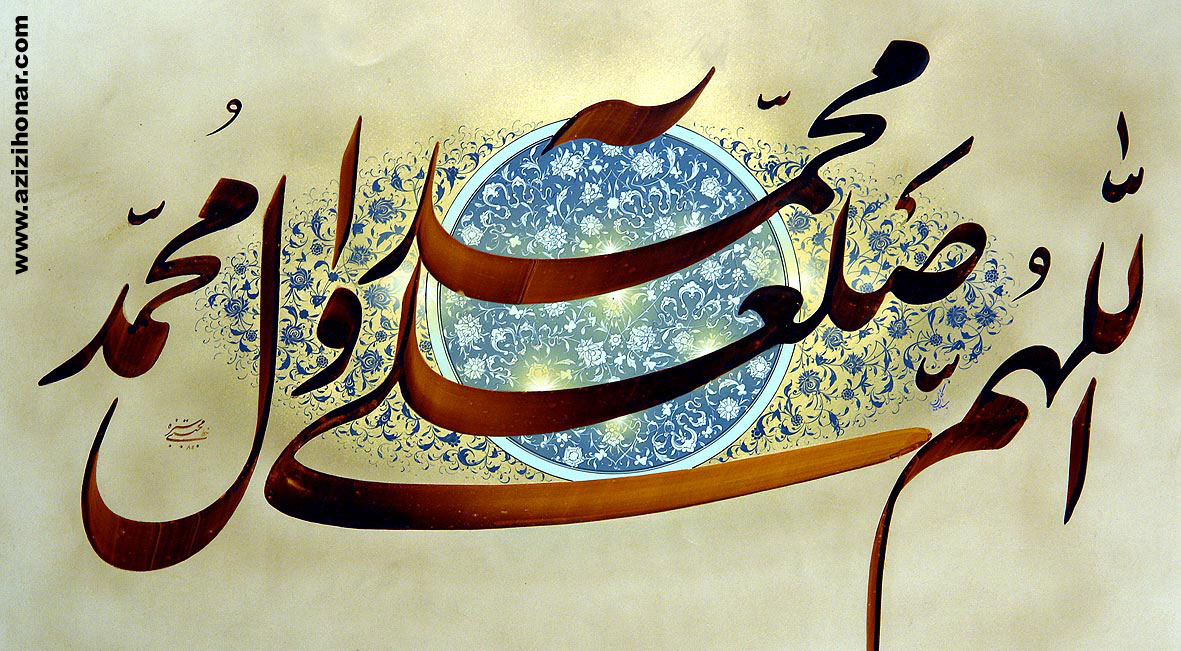